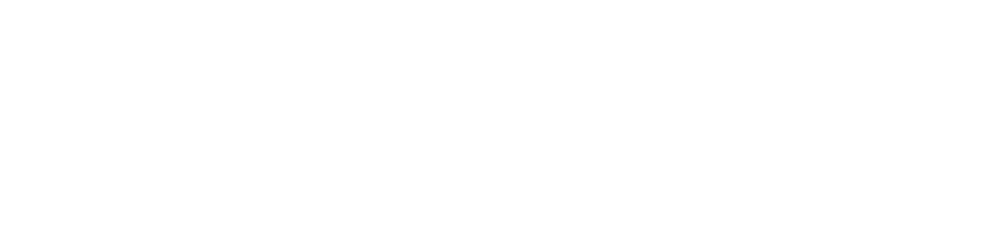 Sunday Evening
Galatians 1:1-5
Joshua Tapp
True Words Baptist Church – 1377 S. 20th St. Louisville, KY – TrueWordsBaptist.org
Galatians 1:1-5   Paul, an apostle, (not of men, neither by man, but by Jesus Christ, and God the Father, who raised him from the dead;)  2 And all the brethren which are with me, unto the churches of Galatia:  3 Grace be to you and peace from God the Father, and from our Lord Jesus Christ,  4 Who gave himself for our sins, that he might deliver us from this present evil world, according to the will of God and our Father:  5 To whom be glory for ever and ever. Amen.
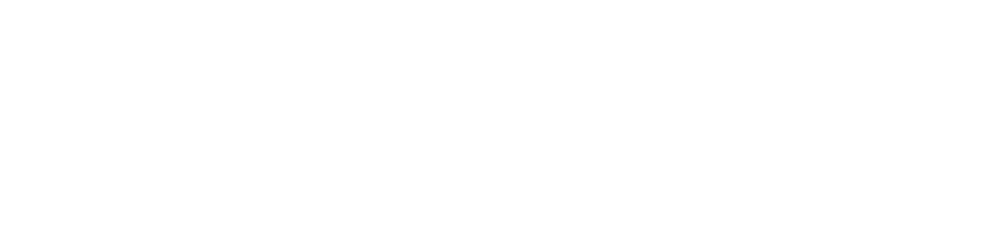 Title of the Sermon
Paul's Ordination: "Not of Men, But By Jesus Christ"
True Words Baptist Church – 1377 S. 20th St. Louisville, KY – TrueWordsBaptist.org
Galatians 1:1  Paul, an apostle, (not of men, neither by man, but by Jesus Christ, and God the Father, who raised him from the dead;)
Galatians 1:15–17  But when it pleased God, who separated me from my mother’s womb, and called me by his grace, 16 To reveal his Son in me, that I might preach him among the heathen; immediately I conferred not with flesh and blood: 17 Neither went I up to Jerusalem to them which were apostles before me; but I went into Arabia, and returned again unto Damascus.
1 Corinthians 15:7-10  After that, he was seen of James; then of all the apostles.  8 And last of all he was seen of me also, as of one born out of due time.  9 For I am the least of the apostles, that am not meet to be called an apostle, because I persecuted the church of God.  10 But by the grace of God I am what I am: and his grace which was bestowed upon me was not in vain; but I laboured more abundantly than they all: yet not I, but the grace of God which was with me.
Romans 1:1  Paul, a servant of Jesus Christ, called to be an apostle, separated unto the gospel of God,
1 Timothy 2:7  Whereunto I am ordained a preacher, and an apostle, (I speak the truth in Christ, and lie not;) a teacher of the Gentiles in faith and verity.
Ephesians 4:11  And he gave some, apostles; and some, prophets; and some, evangelists; and some, pastors and teachers;
Acts 13:2–3  As they ministered to the Lord, and fasted, the Holy Ghost said, Separate me Barnabas and Saul for the work whereunto I have called them. 3 And when they had fasted and prayed, and laid their hands on them, they sent them away.
Acts 9:15  But the Lord said unto him, Go thy way: for he is a chosen vessel unto me, to bear my name before the Gentiles, and kings, and the children of Israel:
Romans 1:1  Paul, a servant of Jesus Christ, called to be an apostle, separated unto the gospel of God,
Galatians 1:1   Paul, an apostle, (not of men, neither by man, but by Jesus Christ, and God the Father, who raised him from the dead;)
Acts 21:8  And the next day we that were of Paul’s company departed, and came unto Caesarea: and we entered into the house of Philip the evangelist, which was one of the seven; and abode with him.
1 Timothy 2:12  But I suffer not a woman to teach, nor to usurp authority over the man, but to be in silence.
2 Corinthians 12:12  Truly the signs of an apostle were wrought among you in all patience, in signs, and wonders, and mighty deeds.
2 Corinthians 10:8  For though I should boast somewhat more of our authority, which the Lord hath given us for edification, and not for your destruction, I should not be ashamed:
1 Corinthians 4:15–16  For though ye have ten thousand instructors in Christ, yet have ye not many fathers: for in Christ Jesus I have begotten you through the gospel. 16 Wherefore I beseech you, be ye followers of me.
Titus 1:5  For this cause left I thee in Crete, that thou shouldest set in order the things that are wanting, and ordain elders in every city, as I had appointed thee:
Romans 11:13  For I speak to you Gentiles, inasmuch as I am the apostle of the Gentiles, I magnify mine office:
1 Corinthians 15:8  And last of all he was seen of me also, as of one born out of due time.
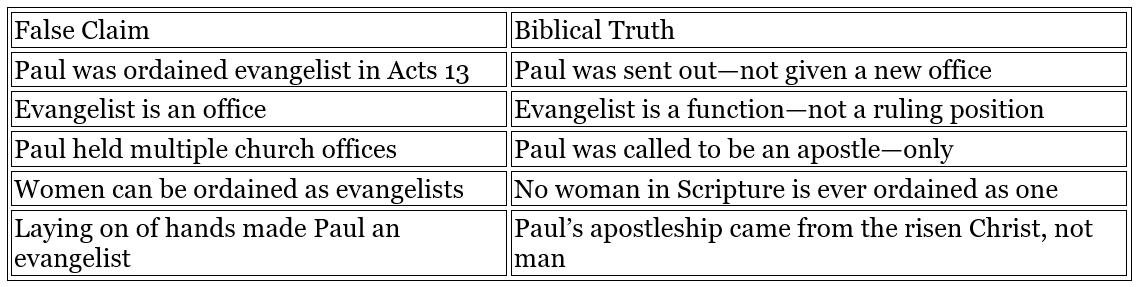 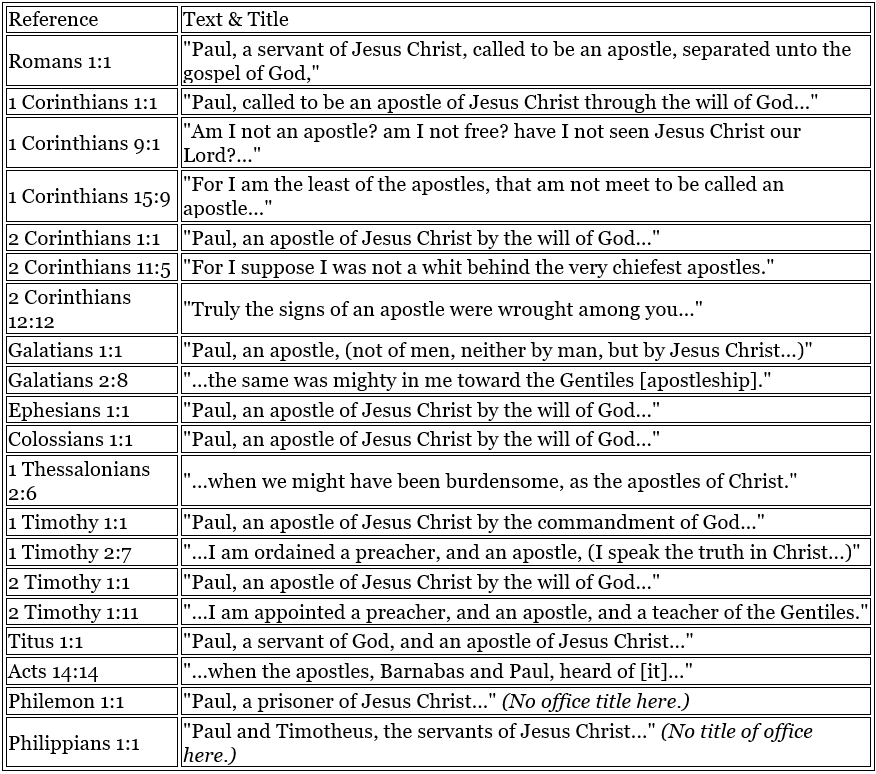 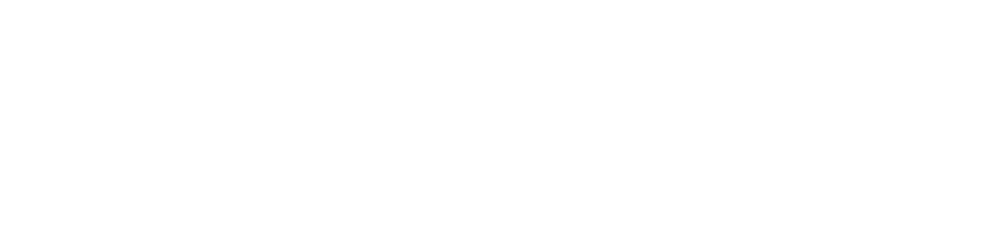 Visit Us:

TrueWordsBaptist.org
True Words Baptist Church – 1377 S. 20th St. Louisville, KY – TrueWordsBaptist.org